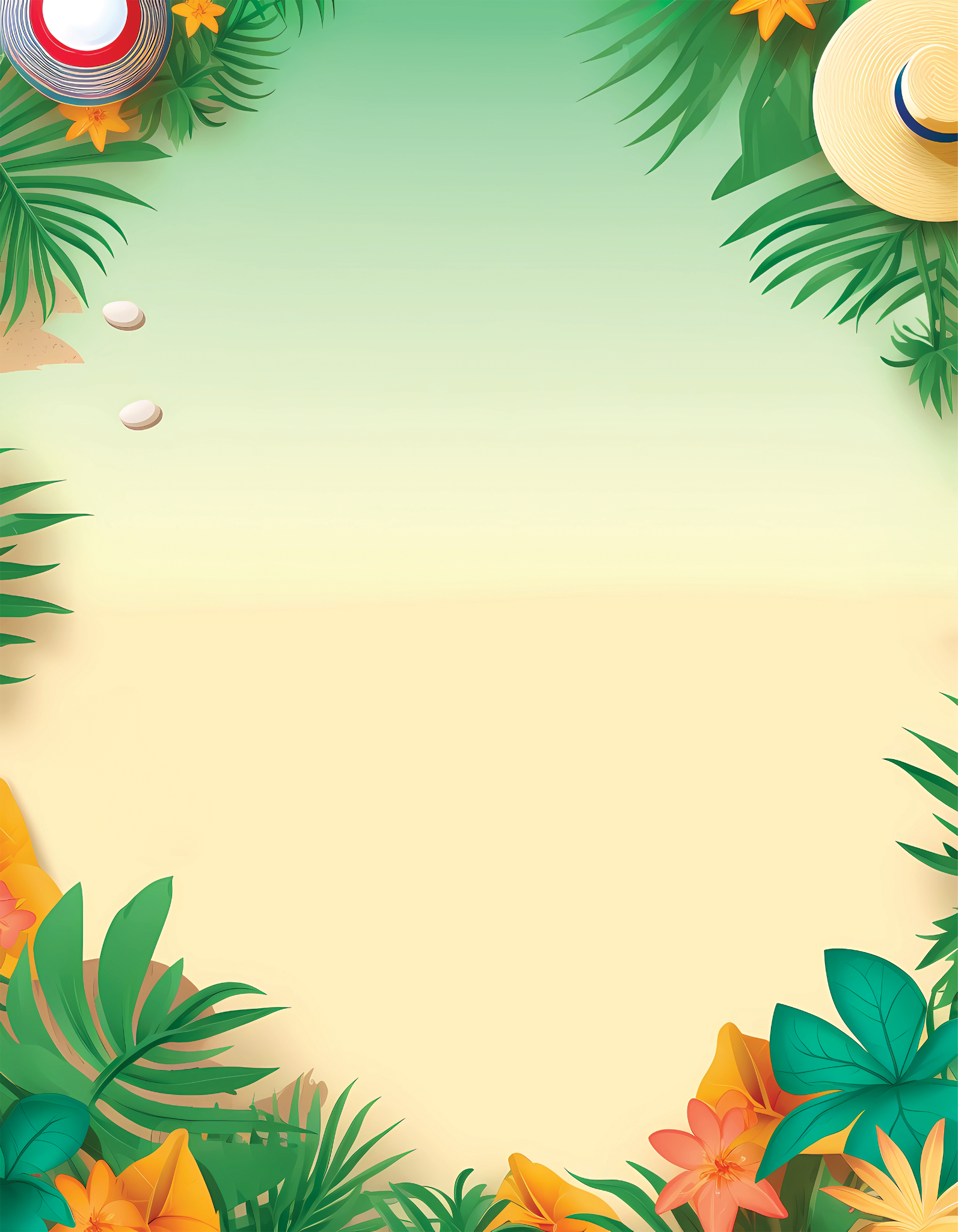 Y O U R  P R E S E N T S
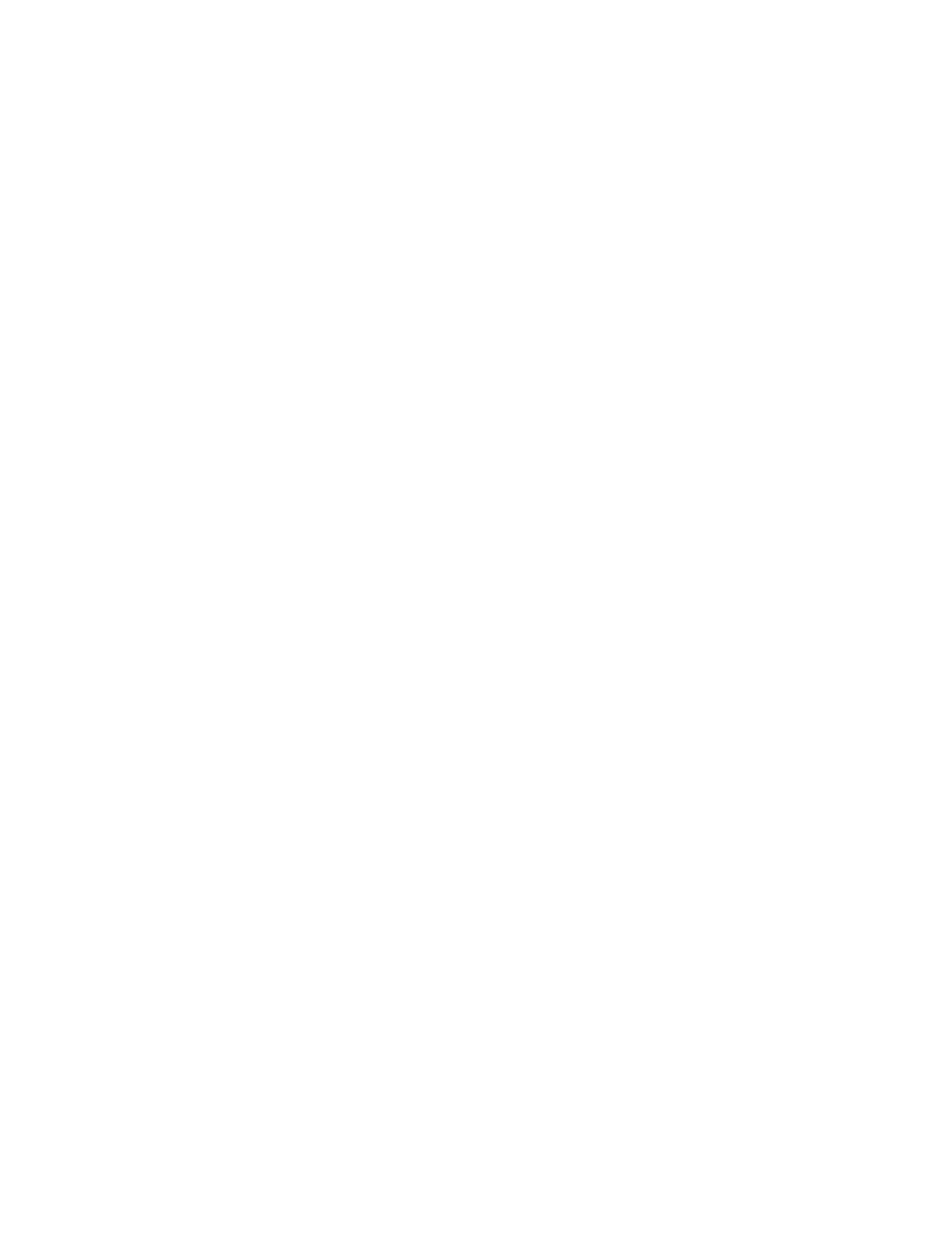 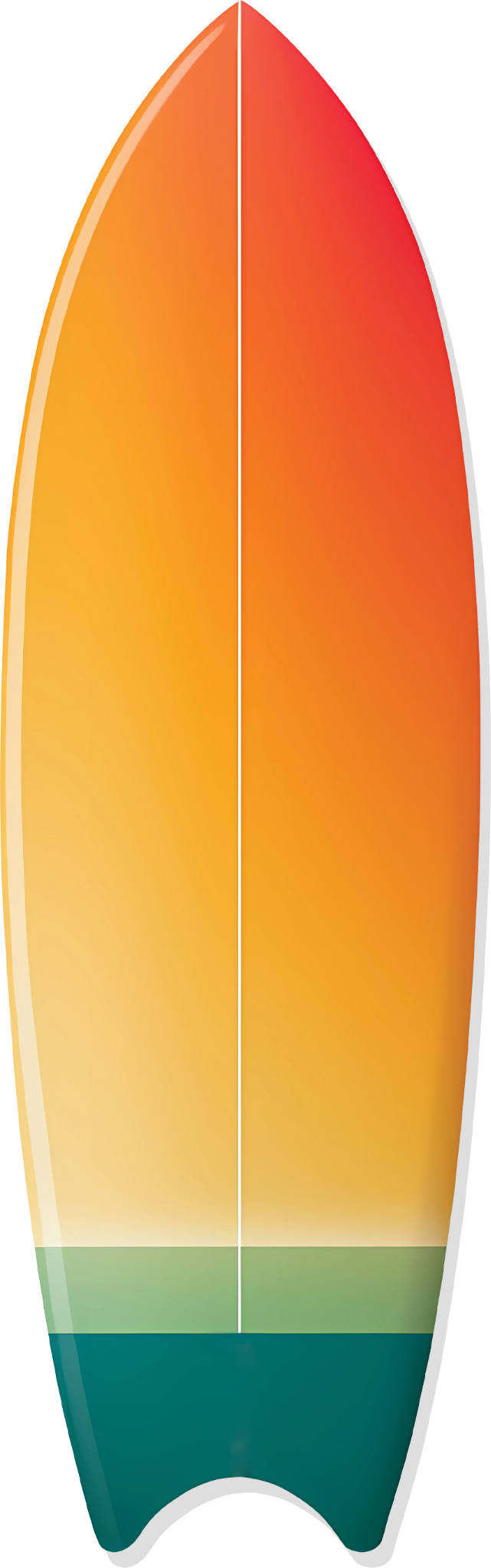 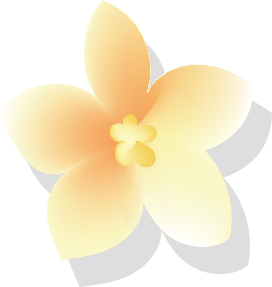 SUM
MER
Party
Party
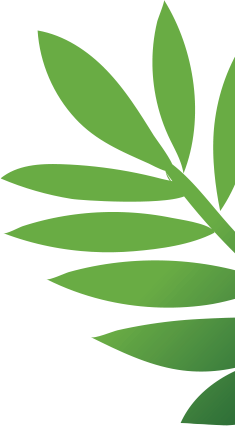 25 JULY AT 2PM
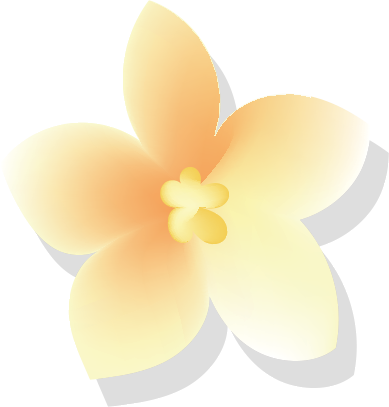 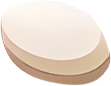 FREE ENTRY
City beach